The Humanist Approach
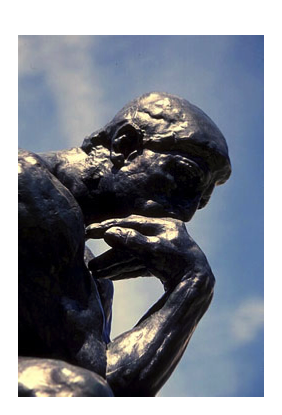 Remember to only write down the notes that are
bold and underlined.
In our next topic we will delve into the Renaissance, and what made the thinking, art, writing, ideas and education of this time period unique.  First, let's take a look at where we last left off:
-Europe (in particular Italy) was trading with other  cultures
-Trade increased contact with other cultures
-Contact with other cultures exposed Europeans to  new ideas
-Europeans began to want to develop their minds and  talents in order to use them for the good of society
Terms

HUMANIST: a person who adopts a system of  thought that centres on humans and their  values, capacities and worth; concern with the  interests, needs and welfare of humans

PHILOSOPHERS: someone who studies  human conduct, human knowledge and the  nature of the universe

DEMOCRACY: A form of government in which  people elect (vote) representatives to rule the  country
Terms Continued

Civic: Relating to citizenship or your role  within government

Patrons: people who pay artists to  produce artwork
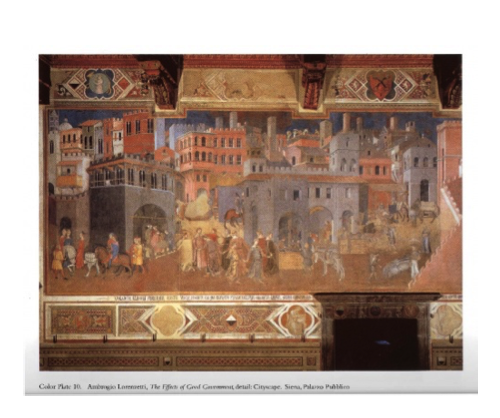 Events:
Humanism began in Italy when scholars looked back to the ancient Greeks and Romans.  These scholars studied the classical writings and art from the Ancient times.  They knew that the ancient language of latin was still used in the Catholic church.  

Scholars began to become interested in the ideas  that ancient civilizations had about society, politics,  history and the arts.
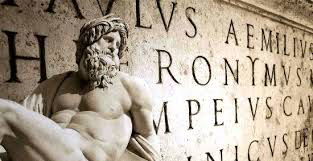 Events Continued:
Humanist ideas spread among the wealthy and the Middle Class. It became trendy to study the ancient civilizations.

Civic Humanists encouraged Europeans to get involved with their government by educating themselves about history and political issues.
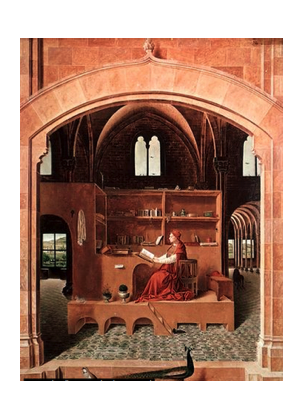 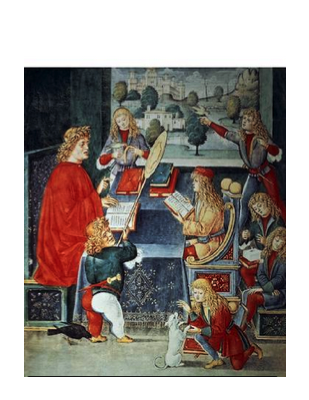 Events Continued

Education became very important to Humanists.  They started up their own schools where Humanist thinking was a focus. 

They studied Greek and Roman classical writing.  Other subjects included physical training, ethics and morality (right and wrong),  history and manners.  They also studied grammar,  math, music and religion which had been studied in the Middle Ages.
Events Continued
The Catholic religion remained important to Humanists and to Europeans.  

Art became very important to Humanists, as it was  a way to express their thoughts on human beings.  Most art during the Renaissance had religious  themes.
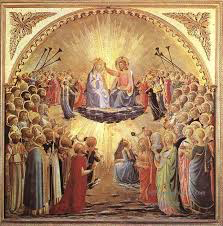 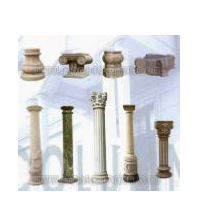 Events Continued

Europeans began to focus on including  features of classical (ancient) buildings in their  architecture.  Some of these features included pillars, columns and  domes. 

Architects began to be thought of as an artist who designs buildings, rather than a labourer.
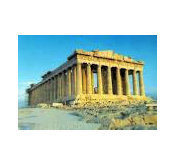 Ideas/Concepts

Humanism is based on many ideas from the ancient  Greeks and Romans.  Some key ideas and achievements from the ancient civilizations are:

-Poetry, drama, and sculpture
-Architecture 
-Had brilliant mathematicians and philosophers
-Developed the Olympic games
-Developed democracy
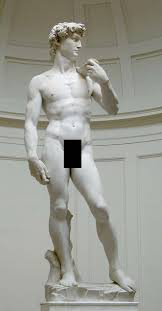 Statue of David is a Renaissance Statue based off of statues of Ancient Greece.
Ideas/Concepts Continued

The main idea of Humanism was the power of the  individual.  Humanists believed that people could shape their lives their own efforts and talents.  Humanism was integrated with the Catholic/Christian worldview: if you developed your own talents, you were also serving God  because God had given you those talents.
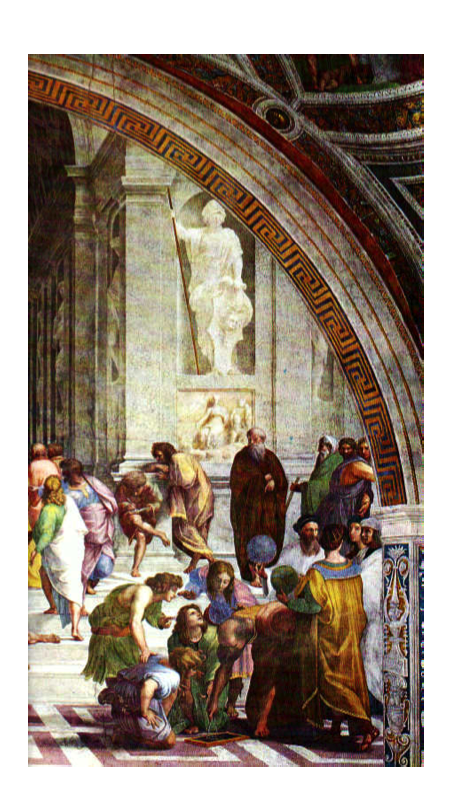 Ideas/Concepts Continued

The main points of Humanism were:

-Humans can/should use the power of reason  (thinking)

-It is important to have an open and curious mind

-Education is extremely important

-People should become skilled in many different  ways: mind, body and spirit
Who:

Leonardo da Vinci was an extremely important figure in the Renaissance.  He is most famous for his art,  however he was also an inventor.  

Leonardo da Vinci painted the Mona Lisa.
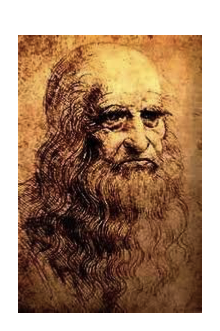 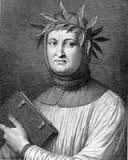 Who Continued:
Francesco Petrarch was a humanist thinker of the early Renaissance.

Francesco believed that the ancient times long before the Renaissance were far superior to the Middle or Dark ages.   He collected ancient manuscripts (writings/books) in libraries in the Muslim World, monasteries and Cathedrals where they had been preserved.

He copied and wrote out these manuscripts so others could read them.  He felt to be truly cultured, a person should read these books and study great works of art.
Who Continued

Christine di Pisan was one of the few female humanists.  She was Europe's first professional woman writer.  She wrote poetry, history, essays, and biographies.
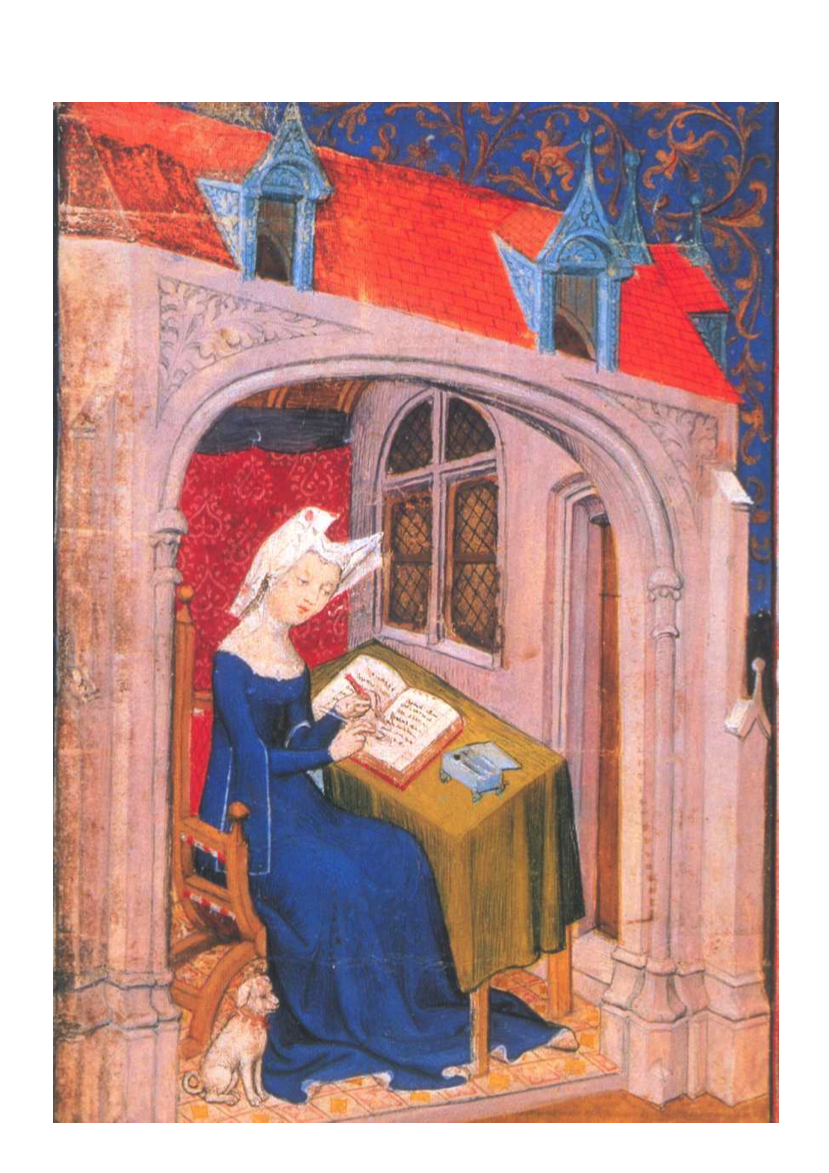 The main theme of her work was that she wanted women and men to not be judged on their gender but their abilities.
Who Continued

Cicero was a Roman lawyer and politician from  ancient times.  He believed public service was  the duty of everyone in society.
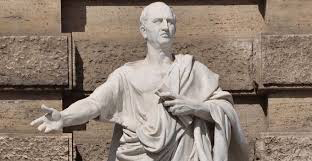 Worldviews:

-The Renaissance worldview of Humanism was a result of intercultural contact with earlier civilizations (through  writings, art etc.)

-Humanism was integrated with the Catholic/Christian  worldview: if you developed your own talents, you were  also serving God because God had given you those  talents.

Example
Worldview of Renaissance Europe: It is important to  develop your talents in mind, body and spirit so that you  can best serve society and God.